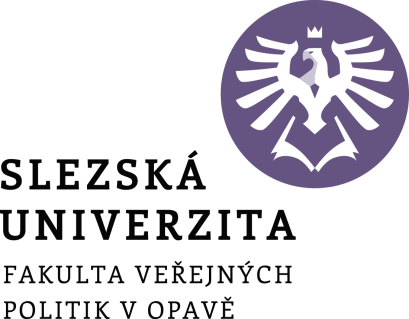 Vlády a orgány štátnej správy v SRN a AT
PhDr. Matúš VYROSTKO, PhD.
6. prednáška
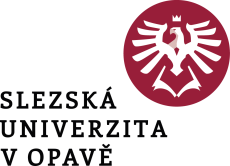 SRN
Spolková vláda SRN
Spolková vláda je najvyšším výkonným orgánom štátnej moci v SRN. 
Jej ústavné i faktické postavenie sa vymyká z rámca tradičného parlamentarizmu. 
Vláda je organizovaná predovšetkým na základe tzv. kancelárskeho princípu („Kanzler prinzip“), ktorý spočíva v silnom postavení spolkového kancelára (predsedu vlády) vo vláde i v systéme najvyšších štátnych orgánov spolku.
Prostor pro doplňující informace, poznámky
[Speaker Notes: csvukrs]
Spolková vláda SRN
Spolkový kancelár má výsadne postavenie aj vo vnútri vlády, keďže môže nielen menovať a odvolávať ministrov (formálne to však realizuje spolkový prezident na návrh kancelára), ale jemu prislúcha aj právo určovať zásadnú líniu vládnej politiky a niesť za ňu zodpovednosť. 
Kancelárovi pomáha pri plnení úloh a organizovaní riadiacej činnosti Úrad spolkového kancelára, ktorý plní funkciu spojnice medzi kancelárom a jednotlivými ministrami (obdobný úrad existuje ako pomocný orgán predsedu vlády aj v Poľsku a Maďarsku).
Prostor pro doplňující informace, poznámky
[Speaker Notes: csvukrs]
Kreácia spolkovej vlády
spolkový kancelár je volený priamo, bez rozpravy, Spolkovým snemom na návrh spolkového prezidenta. 
Tento navrhuje za kancelára spravidla predsedu politickej strany, ktorá vyhrala parlamentné voľby. 
Ak nie je kancelár zvolený hneď v prvom kole (žiada sa súhlas nadpolovičnej väčšiny všetkých poslancov), prebiehajú ešte dve kolá, vrámci ktorých kandidáta na funkciu kancelára navrhuje Spolkový snem (jeho poslanci). 
Ak by nebol kancelár zvolený ani v treťom kole, riešenie takejto situácie je v rukách spolkového prezidenta (v zásade sa môže rozhodnúť medzi vytvorením menšinovej vlády, alebo rozpustením Spolkového snemu). 
Ak kancelár bol zvolený, je vymenovanie vlády jeho vecou. Ním vytvorená vláda už nepredstupuje pred Spolkový snem a nežiada o vyslovenie dôvery.
Prostor pro doplňující informace, poznámky
[Speaker Notes: csvukrs]
Kreácia spolkovej vlády
Vyslovenie nedôvery vláde sa realizuje prostredníctvom inštitútu tzv. konštruktívneho vyslovenia nedôvery spolkovému kancelárovi. 
Jeho podstata spočíva v tom, že v SRN vláda stojí a padá s kancelárom, preto aj otázka vyslovenia nedôvery vláde je vlastne otázkou vyslovenia nedôvery kancelárovi. 
Spolkový snem môže podľa ústavy vysloviť nedôveru kancelárovi len tým spôsobom, že väčšinou svojich členov zvolí jeho nástupcu a spolkového prezidenta požiada, aby doterajšieho kancelára uvoľnil. Spolkový prezident je povinný žiadosti vyhovieť a následne vymenovať zvoleného kancelára.
Prostor pro doplňující informace, poznámky
[Speaker Notes: csvukrs]
Krajinské vlády
Spolkovú republiku Nemecko tvorí 16 subjektov (13 spolkových krajín a mestá Berlín, Brémy, Hamburg majúce status spolkovej krajiny), ktoré sa od seba odlišujú veľkosťou, počtom obyvateľov, ako aj dosiahnutým stupňom hospodárskeho rozvoja. 
Rozdelenie kompetencie medzi Spolok a jeho subjekty vychádza zo všeobecného modelu, podľa ktorého ústava vypočítava jednotlivé oprávnenia Spolku, 
kým nepridelený zvyšok zostáva v kompetencii krajín. 
V tejto súvislosti hovoríme o výlučnej kompetencii Spolku, spoločnej kompetencii Spolku krajín a výlučnej kompetencii krajín.
Prostor pro doplňující informace, poznámky
[Speaker Notes: csvukrs]
Krajinské vlády
Výkonná moc a tým aj riadenie štátnej správy v spolkových krajinách patrí krajským vládam, ktoré sú priamo podriadené spolkovej vláde. 
Krajinské vlády vykonávajú zákony Spolku, ale aj zákony, ktoré prijímajú krajinské snemy ako zákonodarné orgány krajín. 
Dôležitá je však skutočnosť, že vo všetkých prípadoch sú krajinské vlády, ich ministri, ako aj iné krajinské úrady (orgány štátnej správy) vždy podriadené príslušným spolkovým orgánom, ktorých príkazy musia rešpektovať. 
Výrazom tejto podriadenosti je právo spolkovej vlády (jej ministerstiev) vysielať ku krajinským orgánom ako dohliadajúci orgán zvláštnych zmocnencov.
Prostor pro doplňující informace, poznámky
[Speaker Notes: csvukrs]
Štátna správa
Ústrednými orgánmi štátnej správy na úrovni Spolku sú spolkové ministerstvá, ktoré riadia určené oblasti štátnej správy. 
Spolkové ministerstvá pôsobia hlavne v tých oblastiach, ktoré patria do výlučnej pôsobnosti Spolku napr. mena, financie, obrany, zahraničná politika a pod.), resp. vykonávajú štátnu správu v tých častiach spoločnej kompetencie, kde to výslovne určuje ústava SRN.
Ústrednými orgánmi štátnej správy na úrovni spolkových krajín sú krajinské ministerstvá, 
ktoré vykonávajú štátnu správu v tých oblastiach, ktoré nepatria do právomoci Spolku (jeho ministerstiev), t. j. môže ísť o situáciu, keď v určitej oblasti pôsobia ministerstvá Spolku i krajín a o situácie, kde pôsobia len krajinské ministerstvá.
Prostor pro doplňující informace, poznámky
[Speaker Notes: csvukrs]
Štátna správa
Územie spolkových krajín sa delí na tri administratívno-teritoriálne (ale i samosprávne) jednotky 
– obce (mestá), okresy a kraje. 
Treba však pripomenúť, že kraje sú vytvorené len v šiestich najväčších krajinách Spolku.
Prostor pro doplňující informace, poznámky
[Speaker Notes: csvukrs]
Štátna správa
Štátnu správu v okrese riadi krajinský radca, prípadne vrchný okresný veliteľ (ide v podstate o tú istú funkciu, v jednotlivých krajinách však inak nazývanú). 
Spôsob tohto ustanovenia funkcionára do funkcie (úradu) je rozdielny. 
V podstate existujú tri spôsoby 
je volený priamo obyvateľmi okresu, 
volí ho okresný snem (samosprávny orgán v okrese) a následne schvaľuje krajinská vláda, alebo 
je menovaný krajinskou vládou s následným potvrdením okresného snemu.
Prostor pro doplňující informace, poznámky
[Speaker Notes: csvukrs]
Štátna správa
Predstaviteľom štátnej správy v kraji je krajinský prezident, resp. vládny prednosta.
 Jeho kreovanie má dvojakú podobu (preto aj rôzne pomenovanie), 
buď ho zvolia členovia krajského snemu (samosprávny orgán na úrovni kraja) zo svojho stredu a následne ho vymenuje do funkcie krajinská vláda 
alebo má jeho ustanovenie do funkcie opačnú podobu – t. j. vymenuje ho krajinská vláda a potvrdí krajinský snem.
Prostor pro doplňující informace, poznámky
[Speaker Notes: csvukrs]
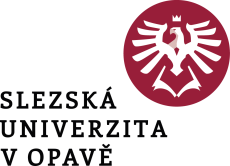 Rakúsko (AT)
Vláda
Z obsahu klasického parlamentarizmu vybočuje postavenie predsedu vlády, ktoré síce nie je kópiou nemeckého kancelára, avšak napriek tomu rozsahom svojich právomocí a hlavne faktickým politickým vplyvom patrí – spolu so spolkovým prezidentom – k dominantám rakúskeho politického života. 
Rakúsky kancelár má rozhodujúcu úlohu pri personálnom zložení i fungovaní vlády, formuje zásady vnútornej i zahraničnej politiky štátu, je rozhodujúcim činiteľom ich praktického uskutočňovania. 
Význam jeho funkcie zvýrazňuje ústava aj tým, že stanovuje prípady a situácie, keď kancelár zastupuje spolkového prezidenta, zvoláva zasadnutie Spolkového zhromaždenia, podpisuje jeho rozhodnutia a zabezpečuje ich publikáciu.
Prostor pro doplňující informace, poznámky
[Speaker Notes: csvukrs]
Vláda
Ústavný rámec právomocí spolkovej vlády ako kolektívneho orgánu síce nie je veľký (napr. ako v Maďarsku, či Poľsku), o to väčší je však jej faktický dopad na ekonomický, sociálny, hospodársky, či politický život v krajine. 
Deje sa tak hlavne prostredníctvom spolkového zákonodarstva, v rámci ktorého má vláda rozhodujúce postavenie. 
Predkladá totiž väčšinu návrhov zákonov a tieto spravidla prechádzajú zákonodarným procesom v podobe, ako ich vláda predložila.
Prostor pro doplňující informace, poznámky
[Speaker Notes: csvukrs]
Kreovanie vlády
Kancelára menuje spolkový prezident, spravidla je ním predseda politickej strany, ktorá získala vo voľbách do Národnej rady (dolná komora Spolkového zhromaždenia – parlamentu) najviac hlasov. 
Na návrh kancelára menuje následne prezident ďalších členov vlády. 
Vláda skladá do rúk spolkového prezidenta sľub, ktorý má konštitutívny význam. 
Novovytvorenú vládu predstaví kancelár Národnej rade. 
Možno konštatovať, že v zásade ide o klasickú tvorbu vlády v parlamentnej vládnej forme. 
Rovnaké tvrdenie sa vzťahuje aj na vyslovenie nedôvery vláde, ktoré prináleží Národnej rade. K uzneseniu Národnej rady, ktorým sa vyslovuje nedôvera spolkovej vláde je potrebná prítomnosť aspoň polovice jej členov a absolútna (nadpolovičná) väčšina odovzdaných hlasov.
Prostor pro doplňující informace, poznámky
[Speaker Notes: csvukrs]
Krajinské vlády
Rakúsko je spolková štát pozostávajúci z 9 samostatných subjektov, 8 spolkových krajín a hlavného mesta Viedeň, ktoré má pozíciu mesta i subjektu Spolku. 
Dôvody vzniku federácie je potrebné hľadať hlavne v historických tradíciách, ale aj geografických, hospodárskych a ekonomických aspektoch.
Z hľadiska vzťahu Spolku a jeho štátoprávnych častí možno aj v Rakúsku sledovať tri oblasti kompetencií, hoci ich reálne obsahové zameranie vykazuje určité rozdiely oproti SRN. 
V zásade však ide o výlučnú kompetenciu Spolku, spoločnú kompetenciu Spolku a krajín a výlučnú (zostatkovú) kompetenciu spolkových krajín.
Prostor pro doplňující informace, poznámky
[Speaker Notes: csvukrs]
Krajinské vlády
Výkonnými orgánmi a tým aj orgánmi spravujúcimi štátnu správu krajín, sú krajinské vlády, na čele ktorých stojí krajinský hajtman (predseda). 
Pred nástupom do funkcie skladá sľub do rúk spolkového kancelára, členovia krajinských vlád skladajú sľub do rúk svojho predsedu. 
Naznačený spôsob kreovania krajinských vlád avizuje, že zodpovednosť krajinských vlád sa realizuje v dvoch rovinách. 
V niektorých veciach sú zodpovedané spolkovej vláde, v iných veciach krajinským snemom (parlamentom).
Prostor pro doplňující informace, poznámky
[Speaker Notes: csvukrs]
Štátna správa
Ústrednými orgánmi štátnej správy na úrovni Spolku (podobne ako v SRN) sú spolkové ministerstvá, ktoré riadia určené oblasti štátnej správy. 
Spolkové ministerstvá pôsobia hlavne v tých oblastiach, ktoré patria do výlučnej pôsobnosti Spolku, resp. vykonávajú štátnu správu v tých častiach spoločnej kompetencie, kde to výslovne zakotvuje ústava.
Ústrednými orgánmi štátnej správy na úrovni spolkových krajín sú krajinské ministerstvá, ktoré 
vykonávajú štátnu správu v oblastiach nepatriacich do právomocí Spolku (jeho ministerstiev), t. j. môže ísť o situácie, kde pôsobia klen krajinské ministerstvá.
Prostor pro doplňující informace, poznámky
[Speaker Notes: csvukrs]
Štátna správa
Územie spolkových krajín sa delí na dve administratívno-teritoriálne jednotky 	– obce a okresy. 
Predstaviteľom štátnej správy a rozhodujúcim orgánom v okrese je okresný úrad (okresné hajtmanstvo) na čele s prednostom (hajtmanom), ktorého menuje do funkcie krajinská vláda a jej je za svoju činnosť zodpovedný. 
Prednosta okresného úradu (hajtman okresného hajtmanstva) má široké právomoci, ktoré z neho robia predstaviteľa štátu v okrese.
Prostor pro doplňující informace, poznámky
[Speaker Notes: csvukrs]
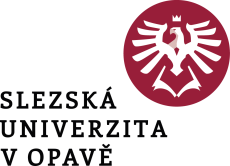 Ďakujem za pozornosť
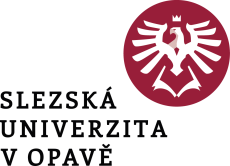 PhDr. Matúš Vyrostko, PhD. 
matus.vyrostko@fvp.slu.cz